GRADED UNIT 1
PAPER 2 – MANDATORY QUESTION
EXTENDED DEVELOPMENT
Presented by:
Kathryn Lyneborg and Dawn Hayes
MARKING
What is Extended Development?

Definition:  Credit for innovation, extended reading and practical examples.
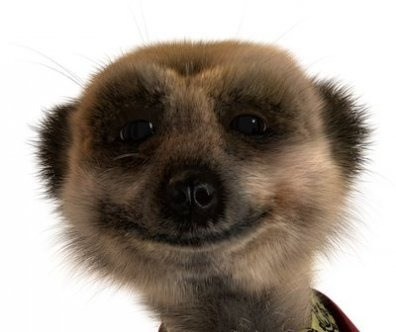 IS IT WORTH THE MARK?
The planning department of Fife Council recently introduced flexi-time for their employees due to their growing need for site visits. Certain sites can only be viewed at certain times of the day therefore allowing staff to work flexi-time allowed them to manage their time more effectively to meet all site visits and client appointments.
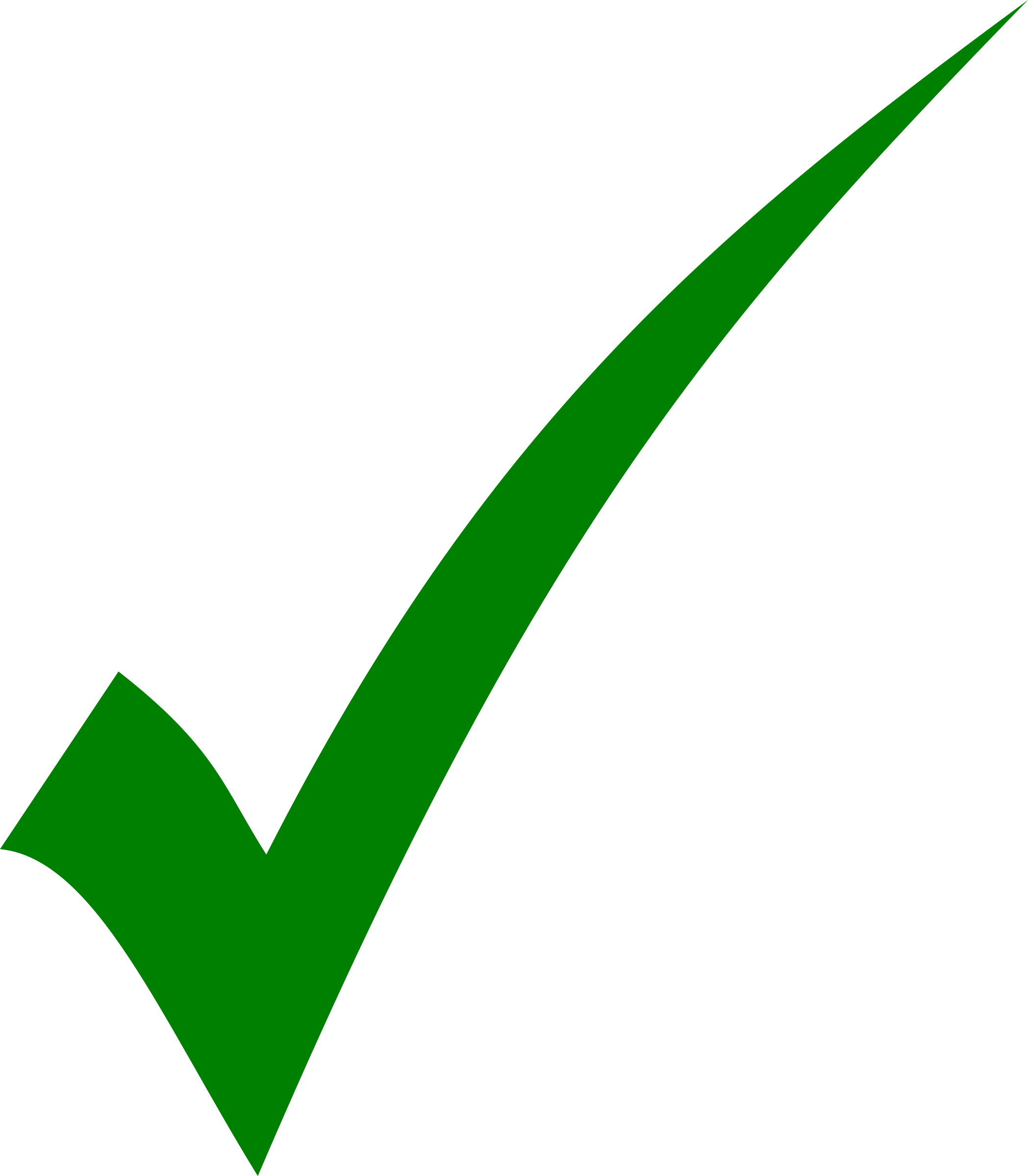 IS IT WORTH THE MARK?
https://www.gov.uk/data-protection - for information on Data Protection Act
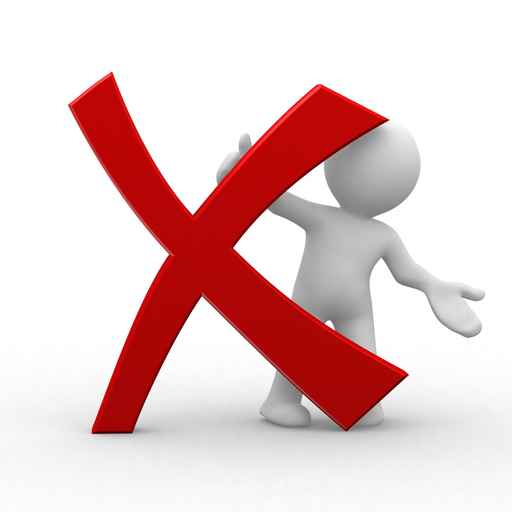 IS IT WORTH THE MARK?
Robert Schifreen and Steven Gold’s case of computer hacking in 1985 was instrumental in getting a bill through Parliament that eventually led to the Computer Misuse Act.
They were arrested for hacking into a BT computer and accessing the Telecom Gold emails of Prince Philip and were charged with the Forgery and Counterfeiting Act 1981 but the charges were dropped.
Robert Schifreen became an IT security trainer.
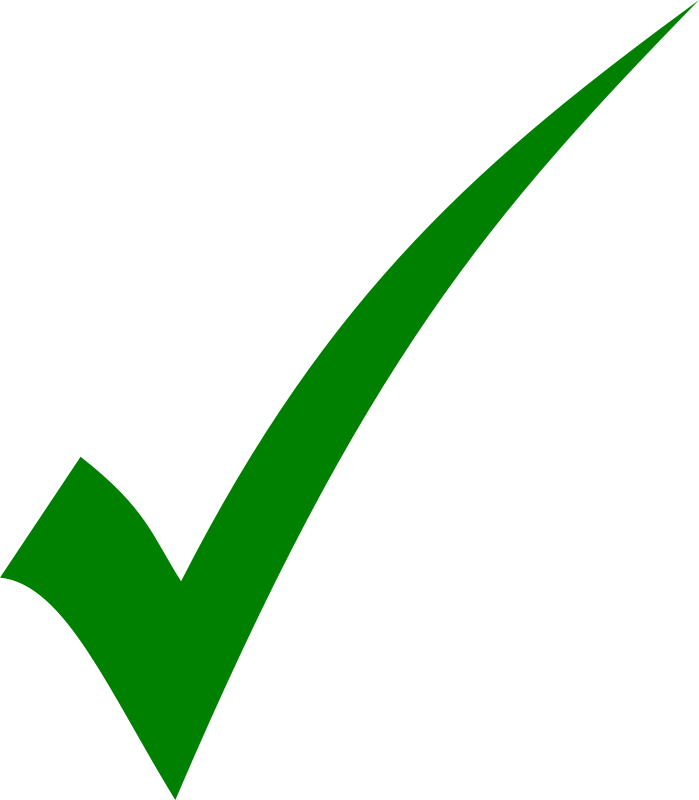 IS IT WORTH THE MARK?
My mum used to work at General Accident and they had a restructure and she was stressed and had to take time off.
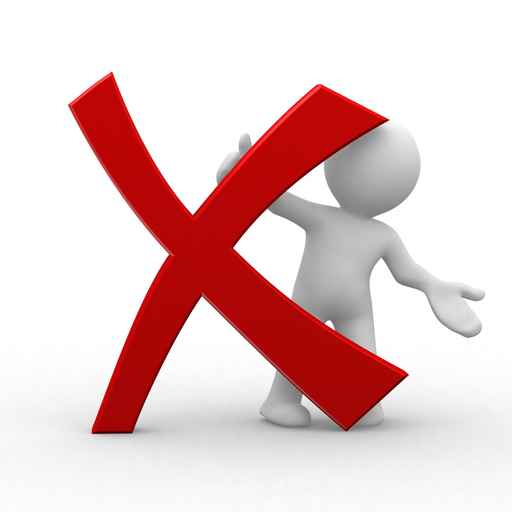 IS IT WORTH THE MARK?
When implementing change i.e. introducing a new ICT system it is important that the company consider how this may affect the motivation of staff.  The company will need to consider the needs of staff and provide support and incentives such as training to ensure the change is successful.  This relates to Maslow’s Hierarchy of Needs which highlights the importance of self-actualisation when motivating staff.
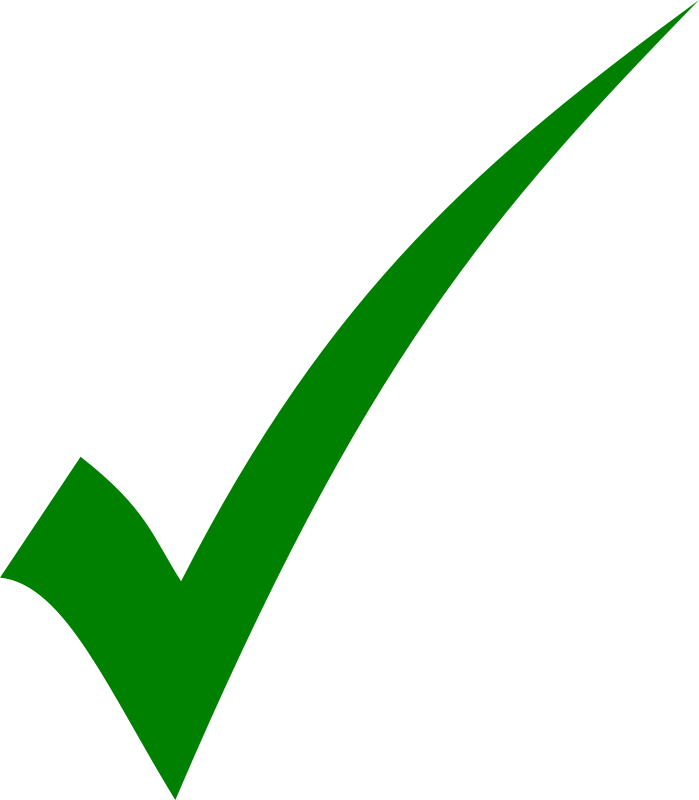 How can we expect/help the students to study/prepare?